Barder Events: When and why do events post-order justify a change?
Patrick Steel & Scott Sharpe
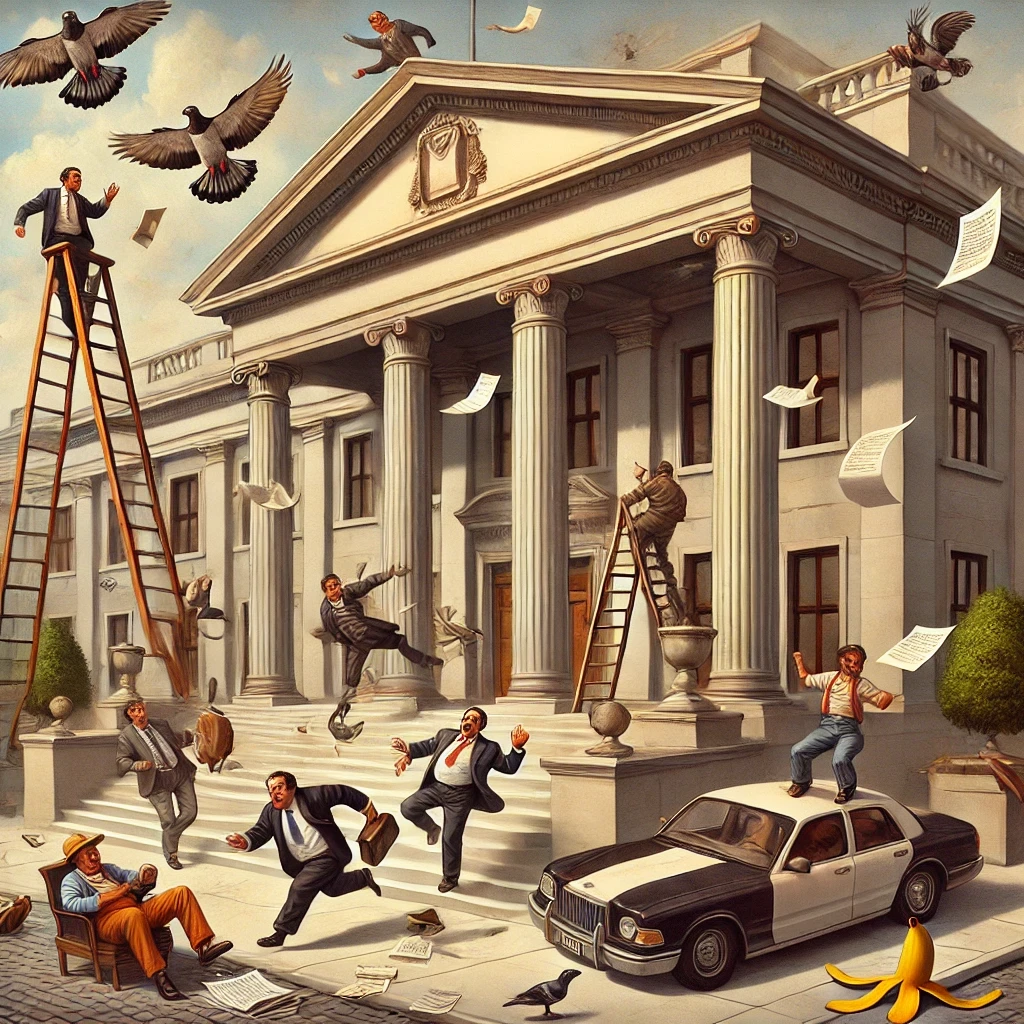 Roadmap:
Recap of grounds for setting aside financial orders where no error of the Court is alleged.

An overview of Barder Events and the Thwaite Jurisdiction. 

Applicable situations, procedural steps, and limitations.

Questions and Discussion.
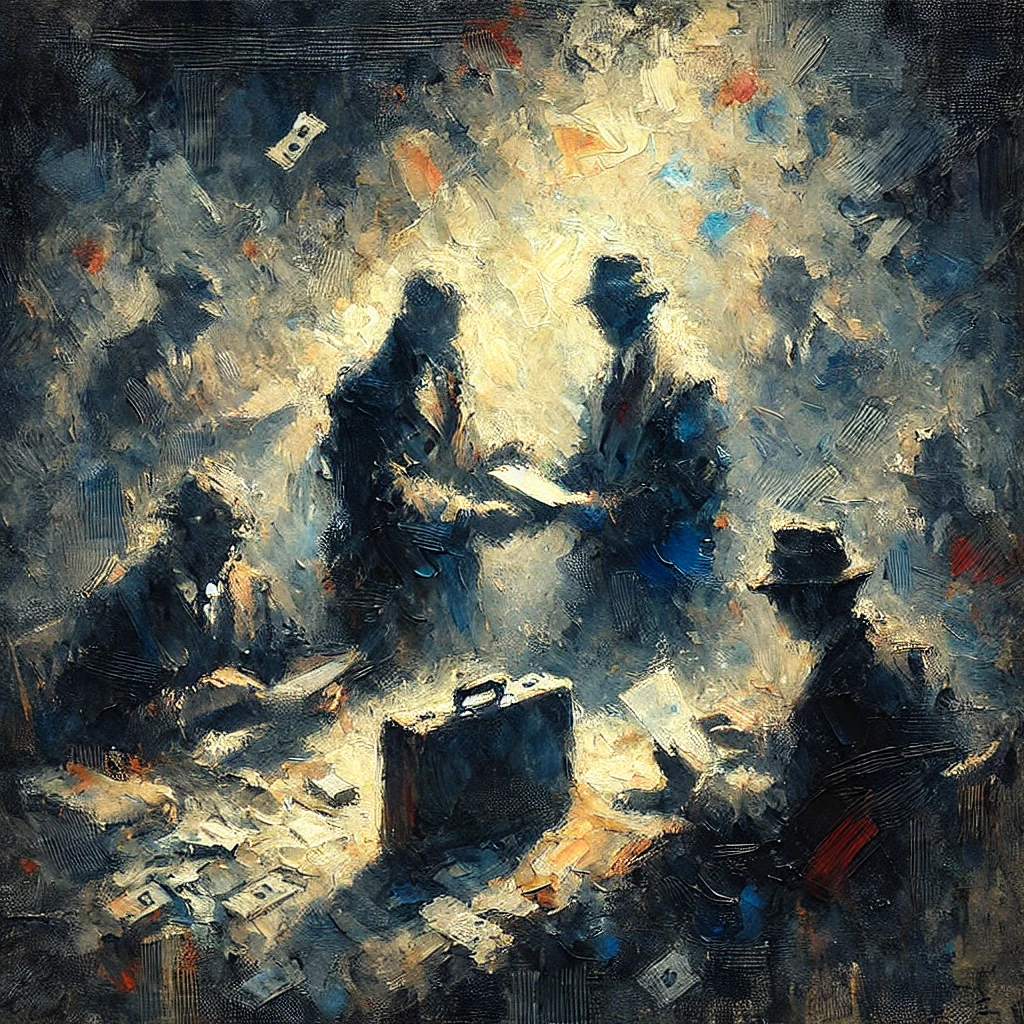 Traditional Grounds
Fraud
Non-disclosure 
Mistake
Consent or capacity issues 
Undue influence
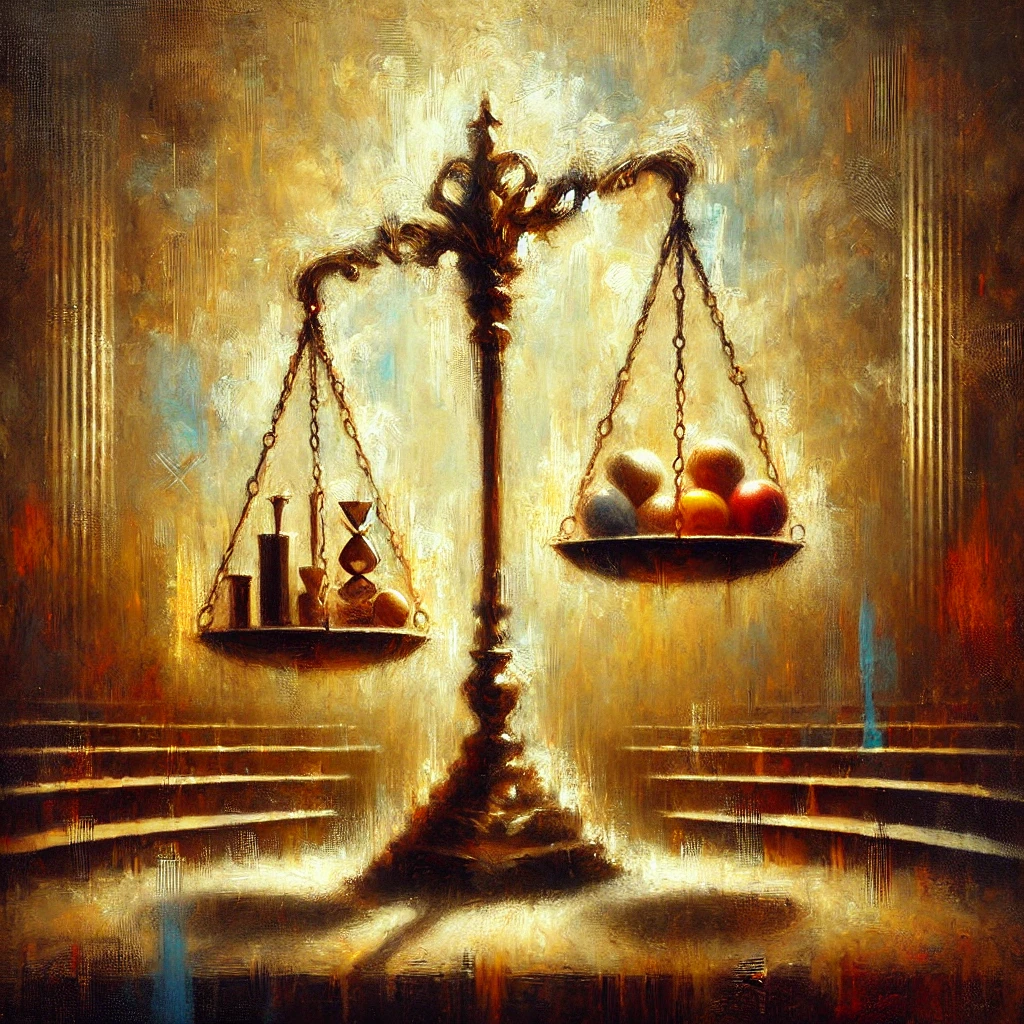 Introducing: Thwaite
Thwaite v Thwaite [1981] 2 FLR 280
Applicable only where an order remains executory.

There has been a significant change of circumstances during the executory period.
As a result of that change, it would be inequitable to enforce the terms of the order.
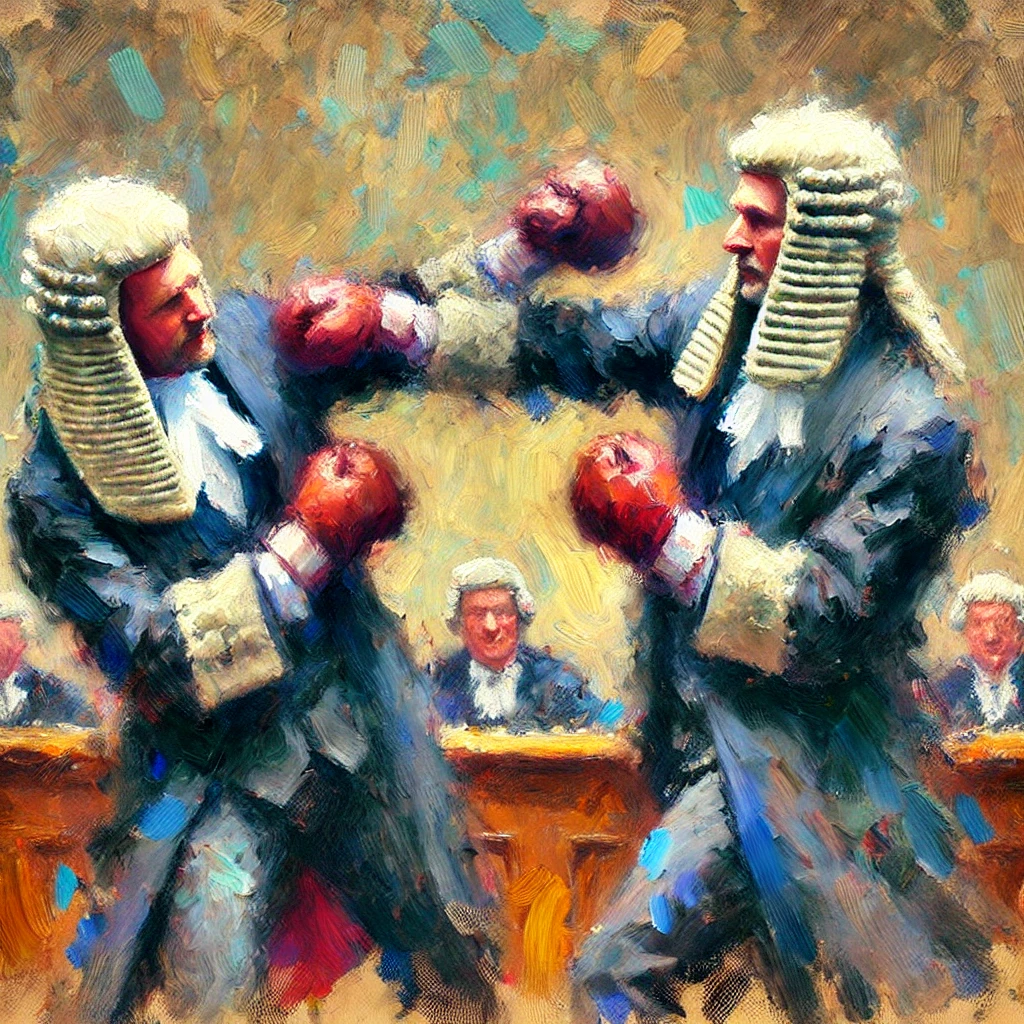 The Thwaite Debate
Development ‘beyond’ Ormrod LJ’s initial test
L v L [2008] 1 FLR 13 
Kicinski v Pardi [2021] EWHC 499 (Fam) 

The ‘Death’ of Thwaite Mostyn J in: 
SR v HR (Property Adjustment Orders) [2018] EWHC 606 (Fam)
BT v CU [2021] EWFC 87 
Where are we now:
H v W [2023] EWFC 120 (B)
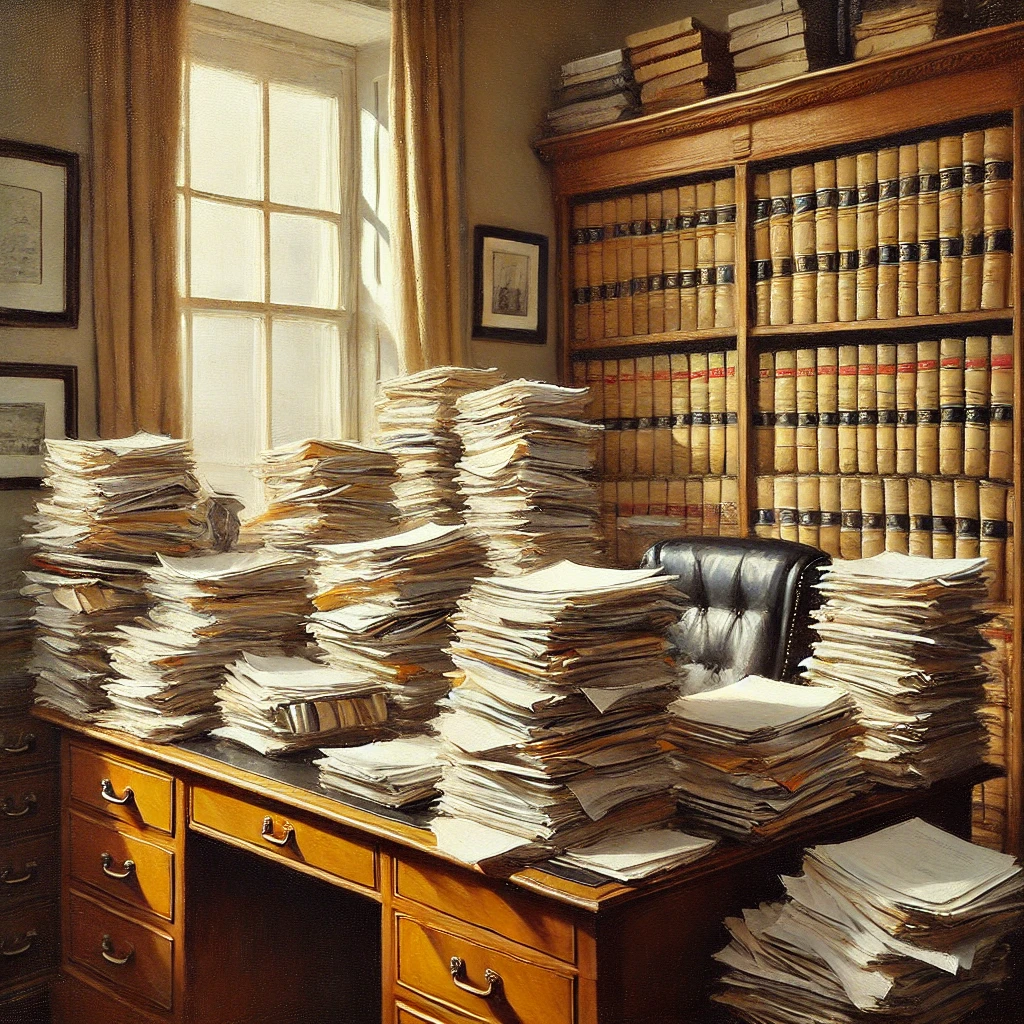 Introducing: Barder
Barder v Barder (Caluori Intervening) [1987] 2 FLR 480 (HL)
Events have occurred since the making of the order invalidating the basis, or fundamental assumption, upon which the order was made.
The new events should have occurred within a relatively short time of the order having been made. 
The application to set aside should be made promptly.
Variation should not prejudice third parties.

No alternative mainstream relief is available.
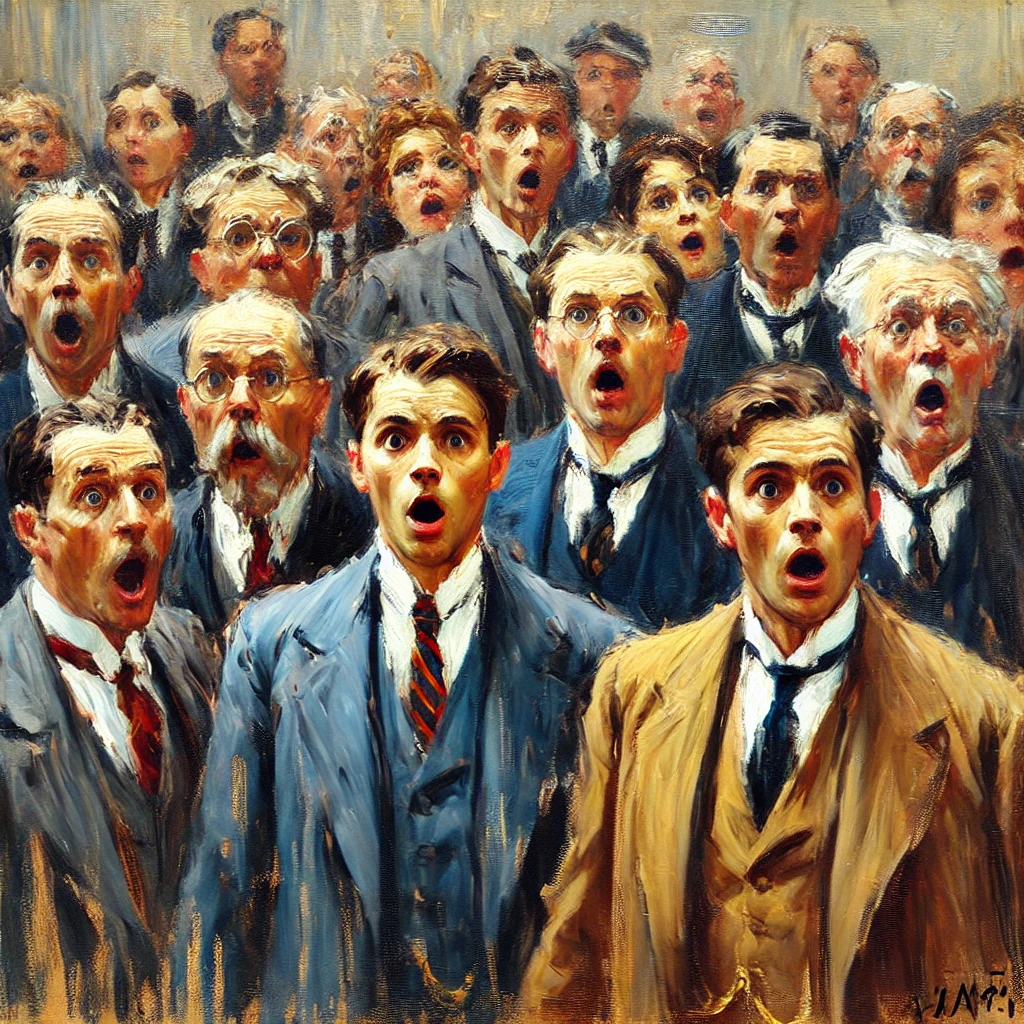 The First Condition: Unforeseen and Unforeseeable
The consensus view:
Cornick v Cornick [1994] 2 FLR 530

A  narrowing of the test?
J v B (Family Law Arbitration: Award) [2016] 1 WLR 3319 
BT v CU [2021] EWFC 87
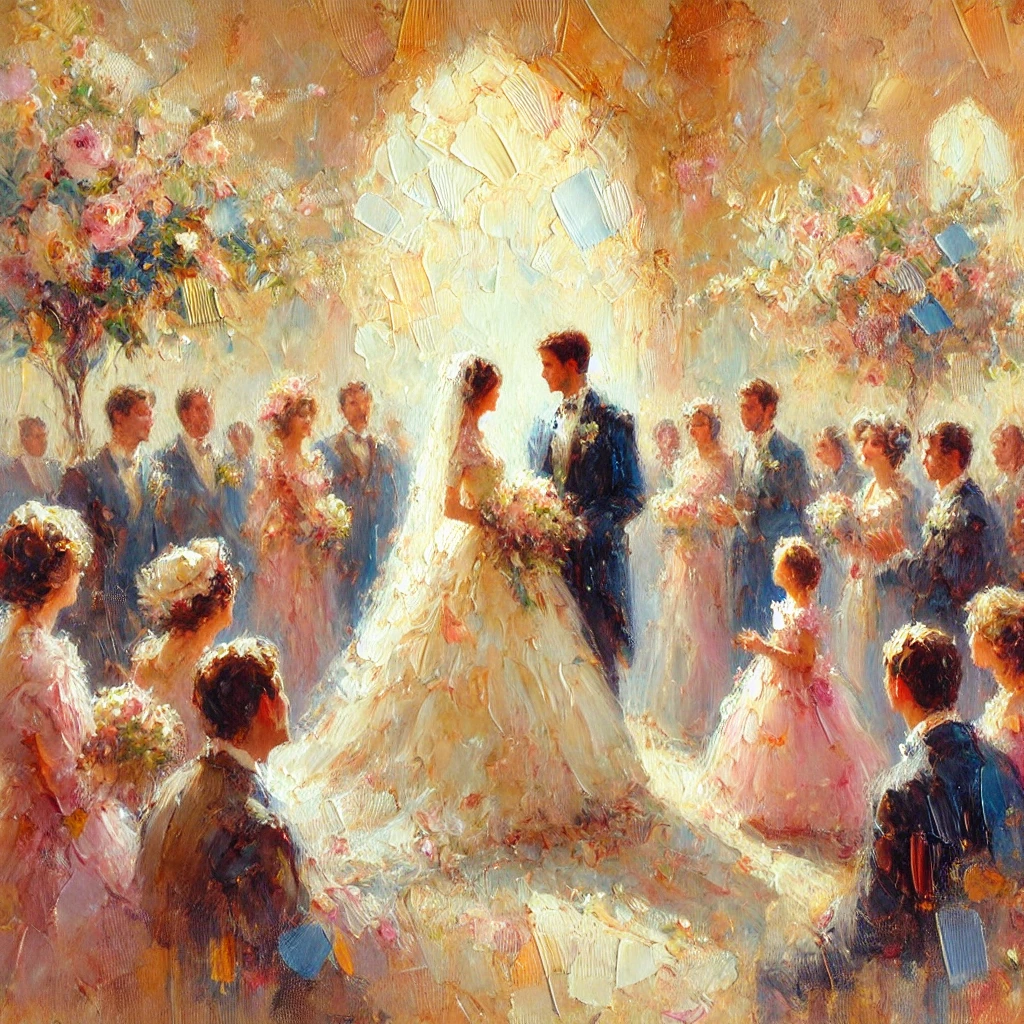 Potential Barder Events
Death
Smith v Smith [1991] 2 FLR 432
WA v Executors of the Estate of HA [2015] EWHC 2233 (Fam),  
Critchell v Critchell [2015] EWCA Civ 436  
An inheritance
Critchell v Critchell [2015] EWCA Civ 436, 
Remarriage
Walkden v Walkden [2009] EWCA Civ 627, [2010] 1 FLR 174
A change in housing needs
Nasim v Nasim [2015] EWHC 2620 (Fam)
An unforeseeable change in the law
De Renee v Galbraith-Marten [2023] EWFC 141
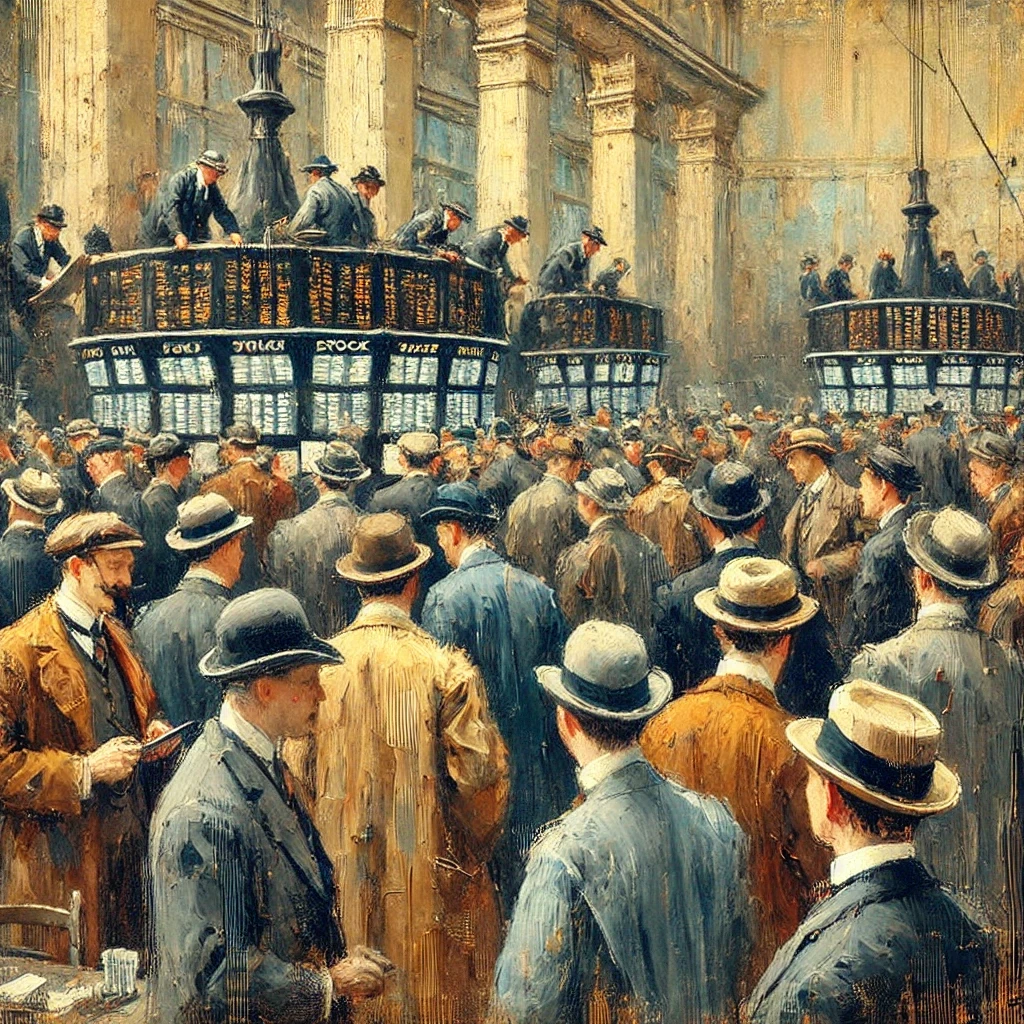 Previously Excluded Events
Price fluctuations (whether in houses, shares, or other property)
Cornick v Cornick [1994] 2 FLR 530
Worlock v Worlock [1994] 2 FLR 689
Walkden v Walkden [2009] EWCA Civ 627
‘General misfortune’
Penrose v Penrose [1994] 2 FLR 621
Patterns and Conclusions?
In Barder, as in Thwaite, when asked what the merits of a given case is there are rarely simple answers. 
The tests are distinct, but overlap, and should be considered together. 

The 1st question to ask whenever the issue of Barder Events or the Thwaite Jurisdiction arises should be: “is another remedy available?”
Procedure
Gohil v Gohil [2015] UKSC 61
Gohil v Gohil [2015] UKSC 61 has provided a decade of procedural certainty: An application to set aside a financial order of the family court the family court under section 31F(6) of Matrimonial and Family Proceedings Act 1984. 

FPR r9.9A has resolved any uncertainty in what was once a contested issue. 
The part 18 procedure applies
Shall be made to the court that made the order
The application is to be heard by the same level of judge as made the relevant order
Post set aside there will usually be a full rehearing to re-determine the original application.
Questions and discussion